Tropical Cyclone Structure
Primary Circulation Structure
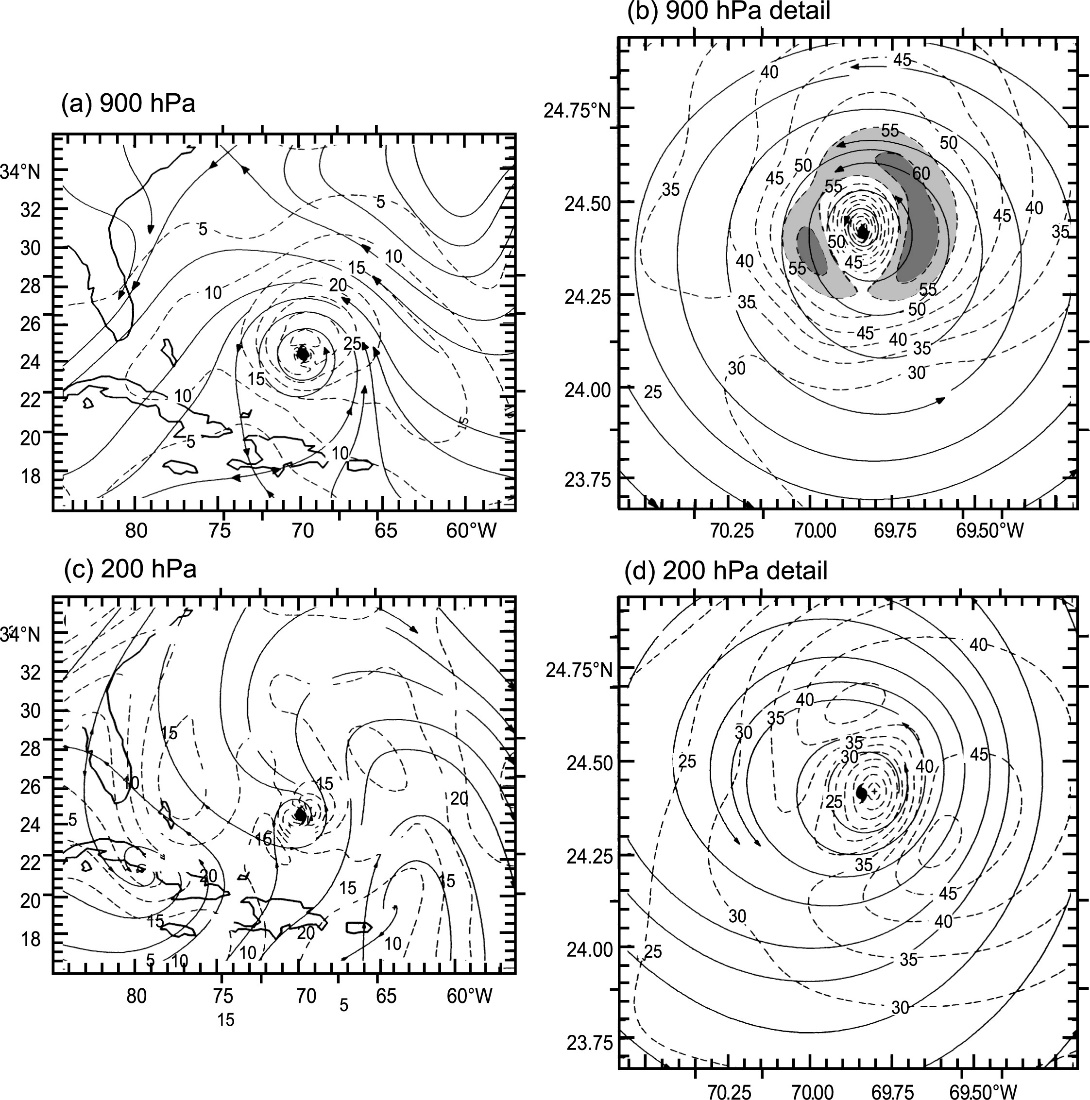 (Figure obtained from Houze (2010). © 2010 American Meteorological Society.)
Primary Circulation Structure
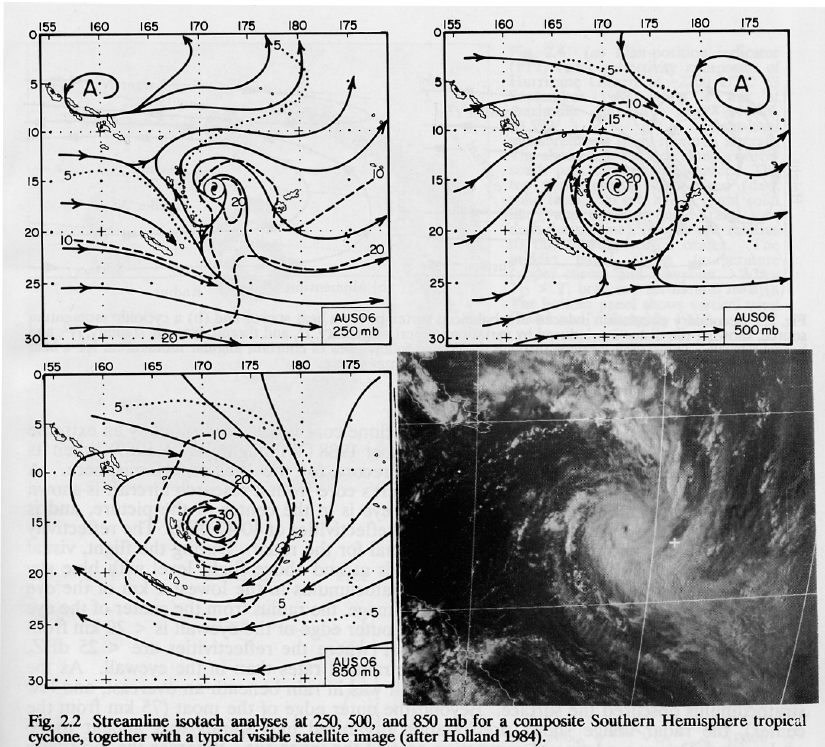 (Figure obtained from Willoughby (1995). © 1995 World Meteorological Organization.)
Vertical Schematic
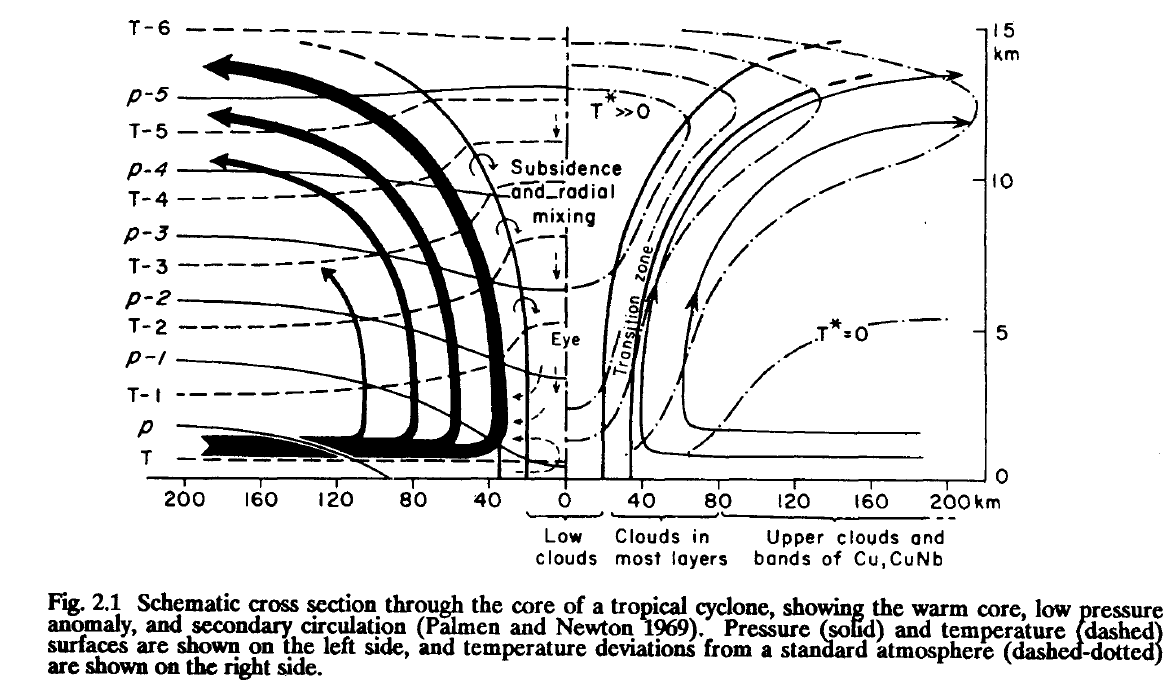 (Figure obtained from Willoughby (1995). © 1995 World Meteorological Organization.)
Composites of Vertical Structure
radial wind
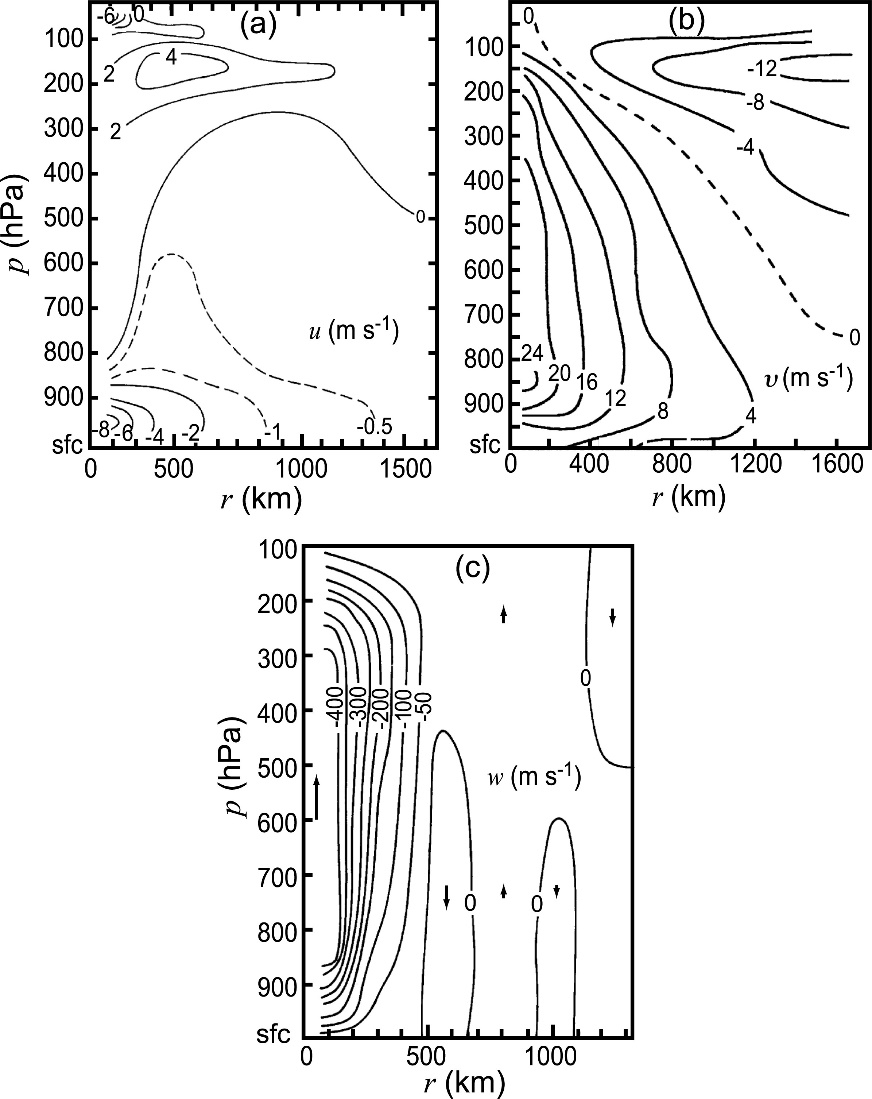 tangential wind
vertical motion
ω (Pa s-1)
(Figure obtained from Houze (2010). © 2010 American Meteorological Society.)
Mature Hurricane: Radial Structure
bold: 700 hPa wind (m s-1)

thin: 700 hPa height (m)
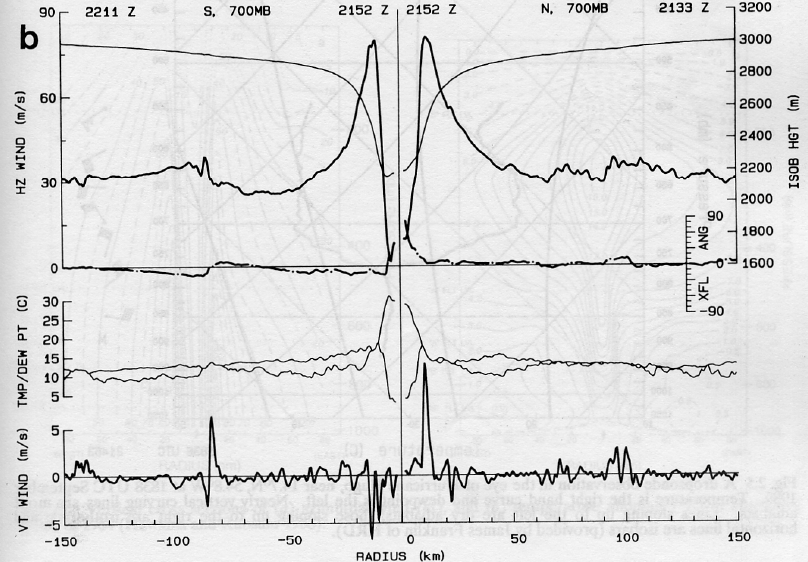 top: T (°C)

bottom: Td (°C)
vertical motion
(Figure obtained from Willoughby (1995). © 1995 World Meteorological Organization.)
Mature Hurricane: Vertical Structure
temperature anomaly (K)
tangential wind (kt)
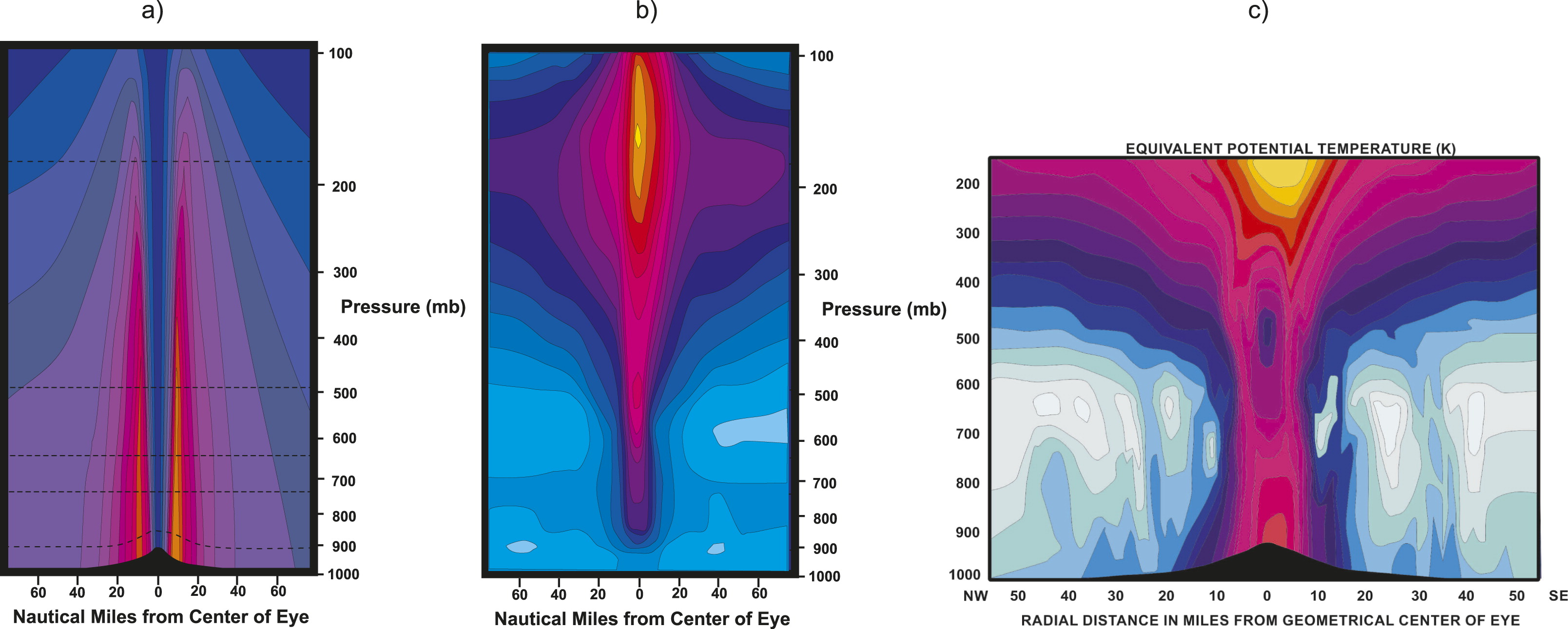 (Figure obtained from Emanuel (2019). © 2019, American Meteorological Society.)
Mature Hurricane: Vertical Structure
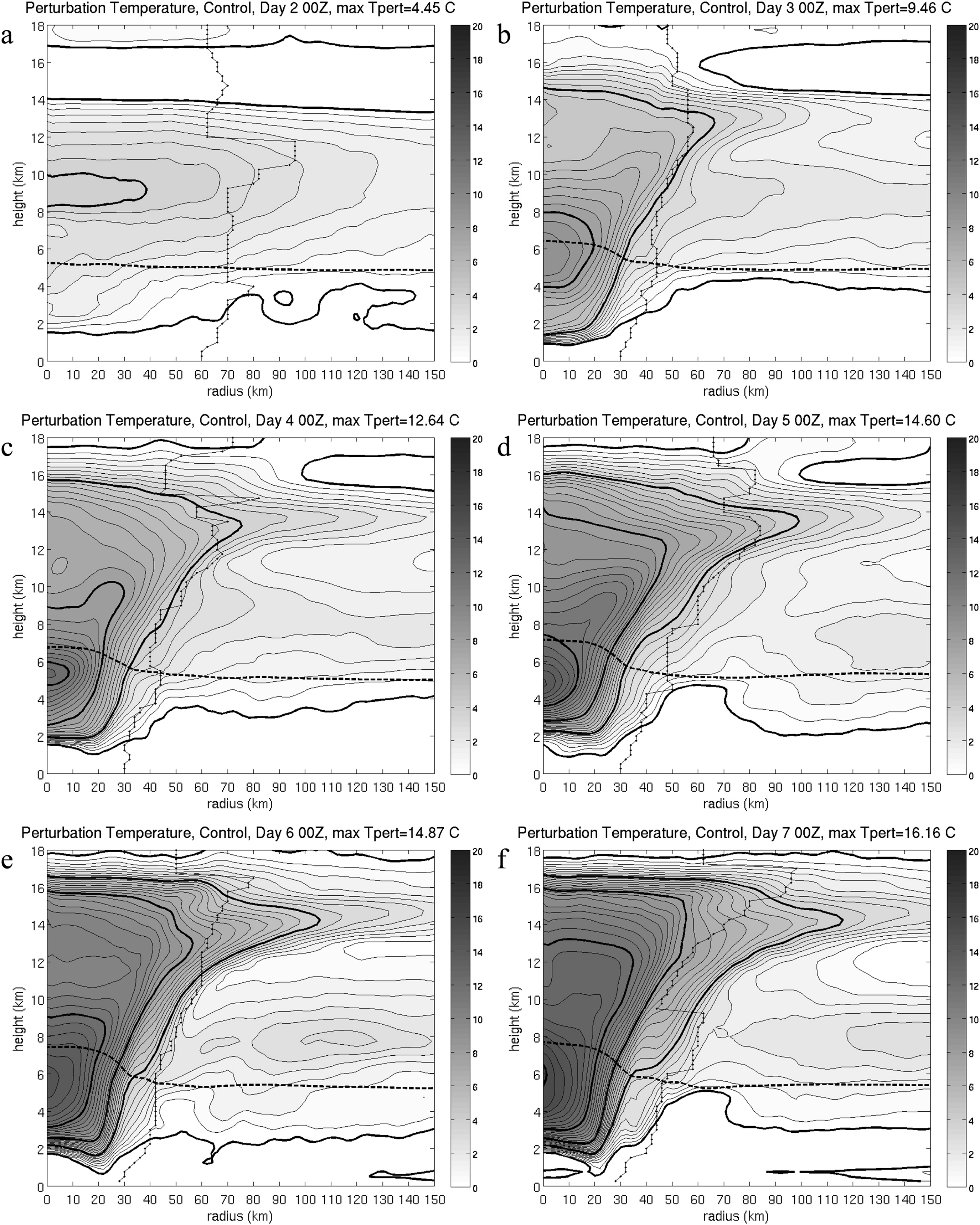 Suggestive of the warm thermal anomaly maximized in mid-levels.
(Figure obtained from Stern and Nolan (2012). © 2012, American Meteorological Society.)
Idealized Tropical Cyclone Structure
tangential wind
angular momentum
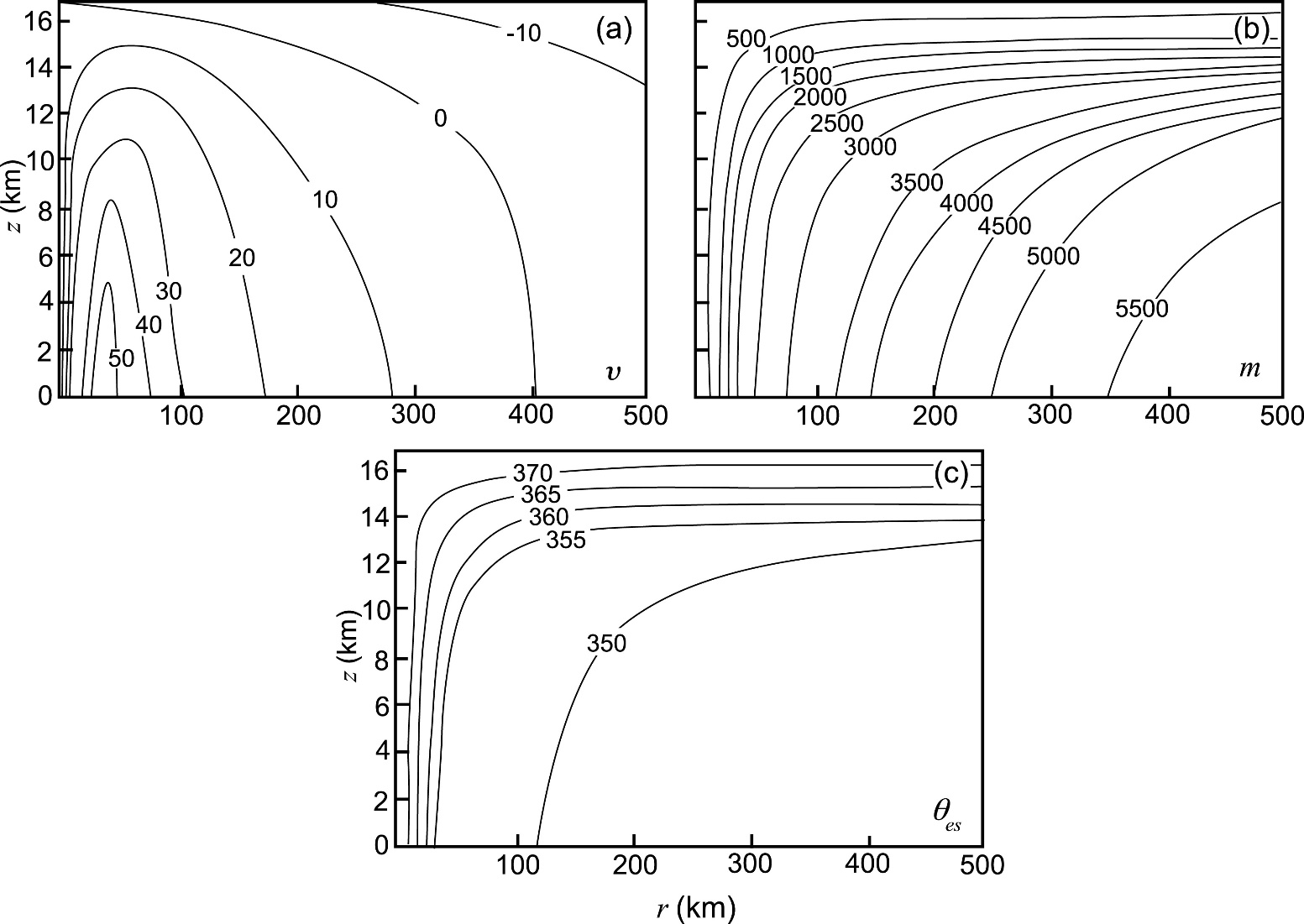 ϴes
(Figure obtained from Houze (2010). © 2010 American Meteorological Society.)
Thermodynamic Structure
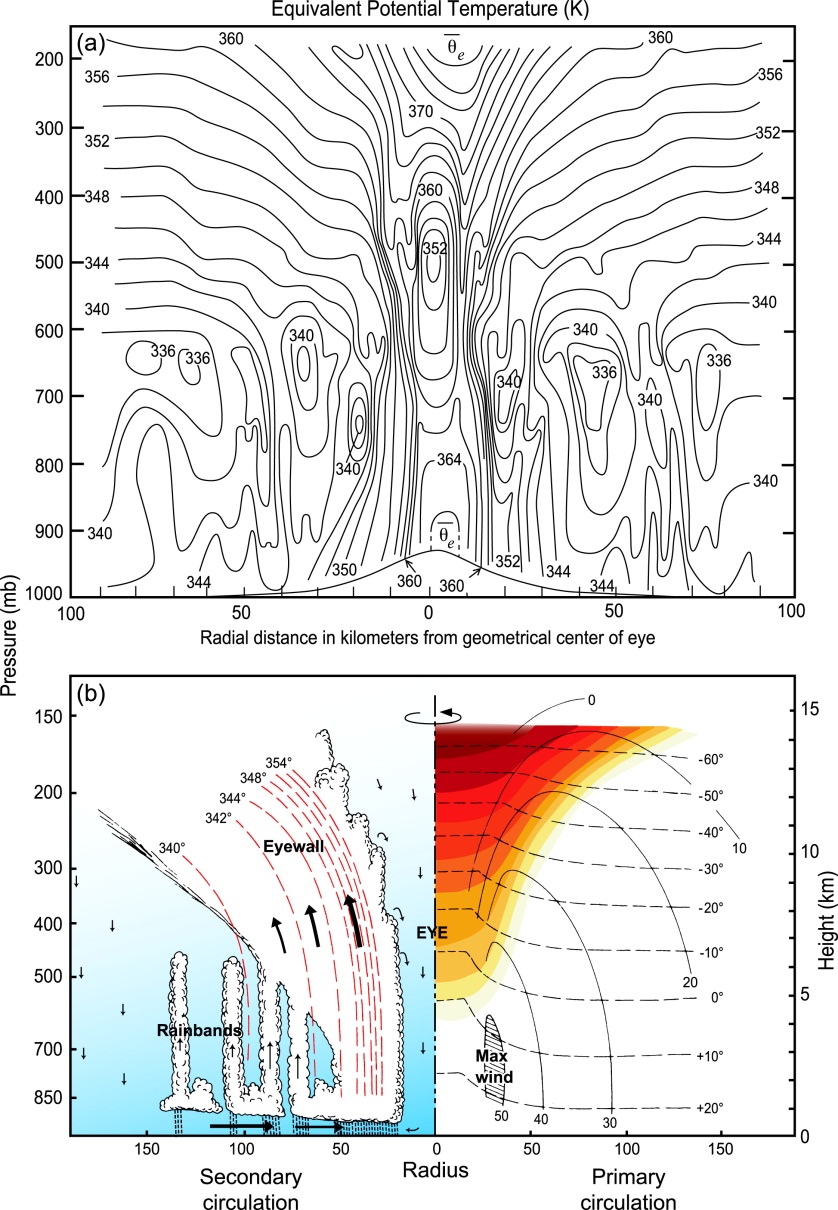 (Figure obtained from Houze (2010). © 2010 American Meteorological Society.)
Radial Structure of Wind Profile
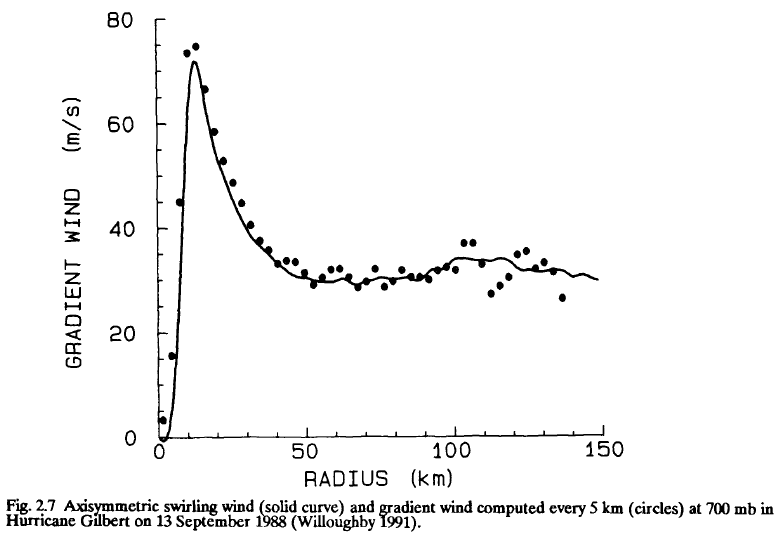 (Figure obtained from Willoughby (1995). © 1995 World Meteorological Organization.)
Wind and Vorticity Profile Structures
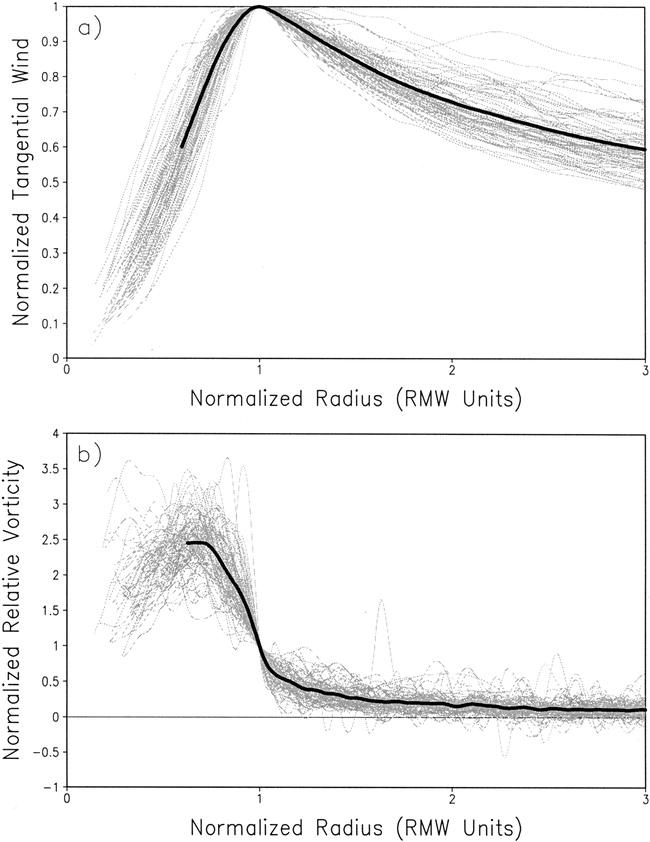 (Figure obtained from Mallen et al. (2005). © 2005 American Meteorological Society.)
Wind Structure Variability by Intensity
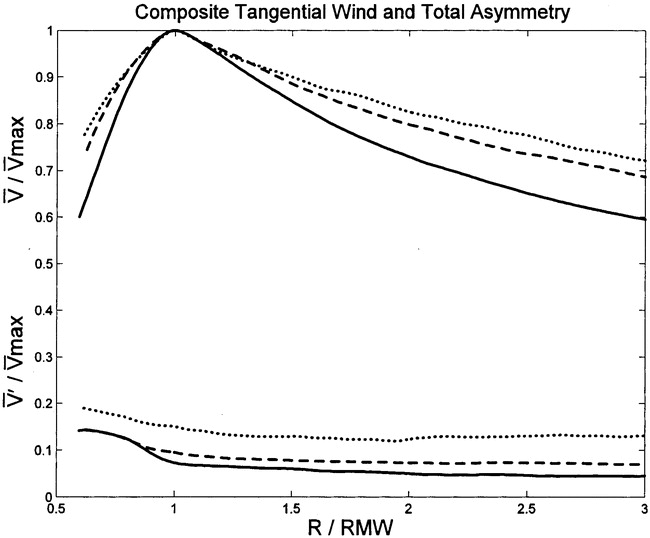 (Figure obtained from Mallen et al. (2005). © 2005 American Meteorological Society.)
Elements of the Primary Circulation
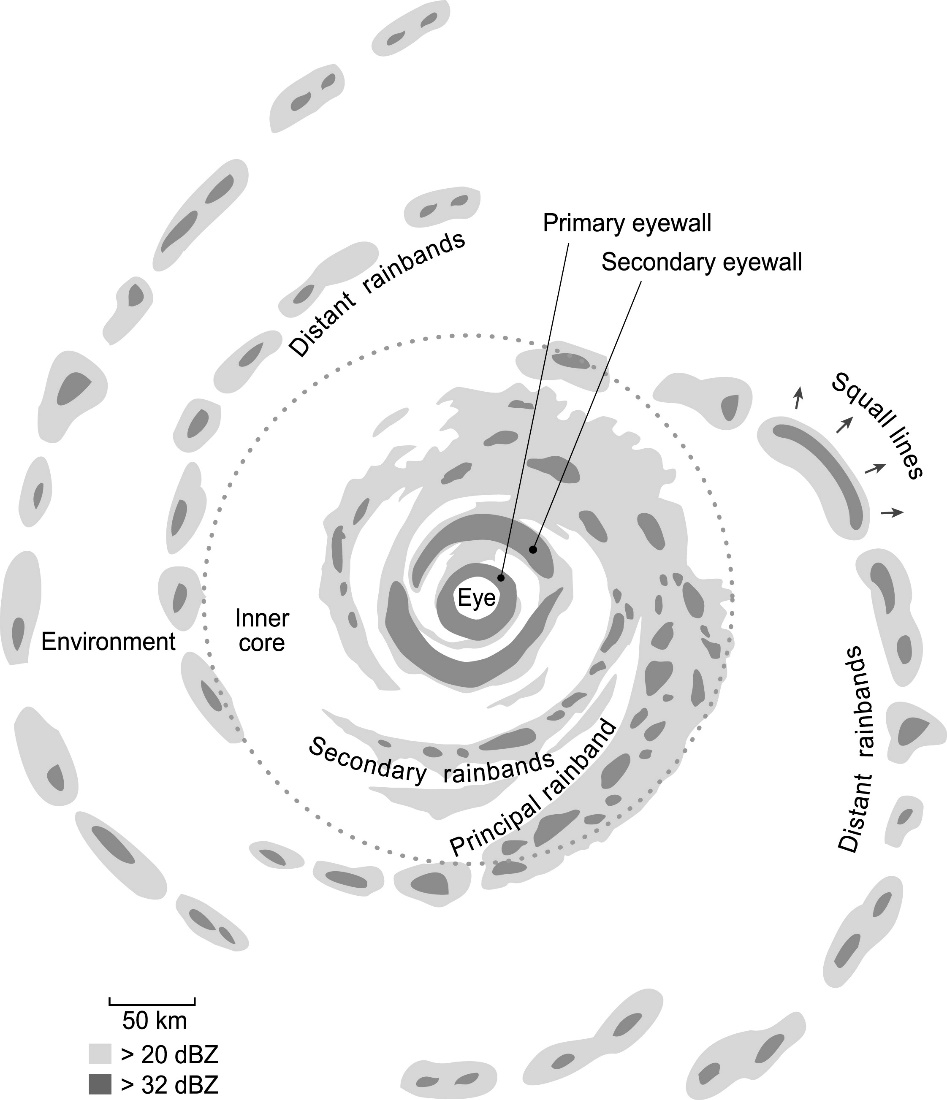 (Figure obtained from Houze (2010). © 2010 American Meteorological Society.)
Eyewall and Rainband Cross-Section
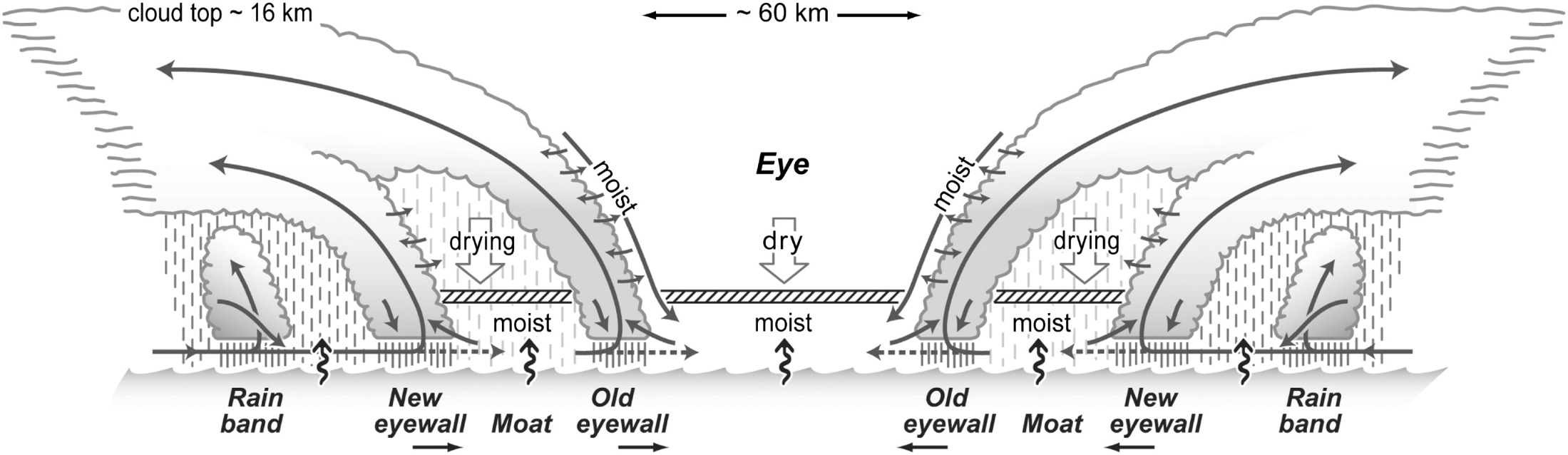 (Figure obtained from Houze (2010). © 2010 American Meteorological Society.)
Primary and Secondary Eyewalls
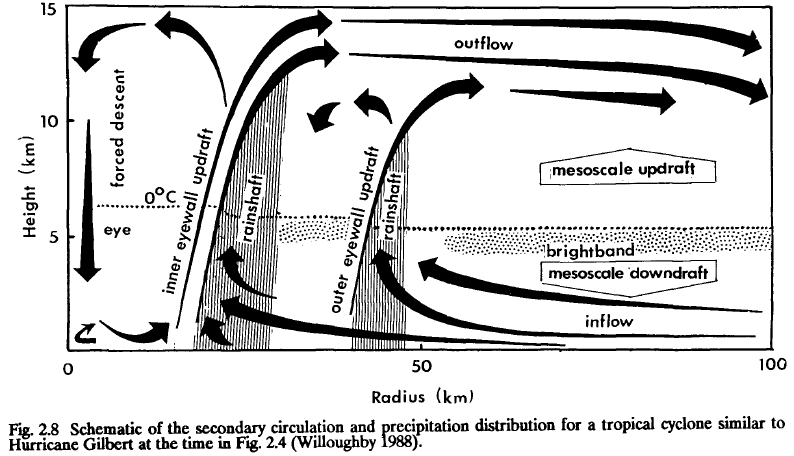 (Figure obtained from Willoughby (1995). © 1995 World Meteorological Organization.)
Primary and Secondary Eyewalls
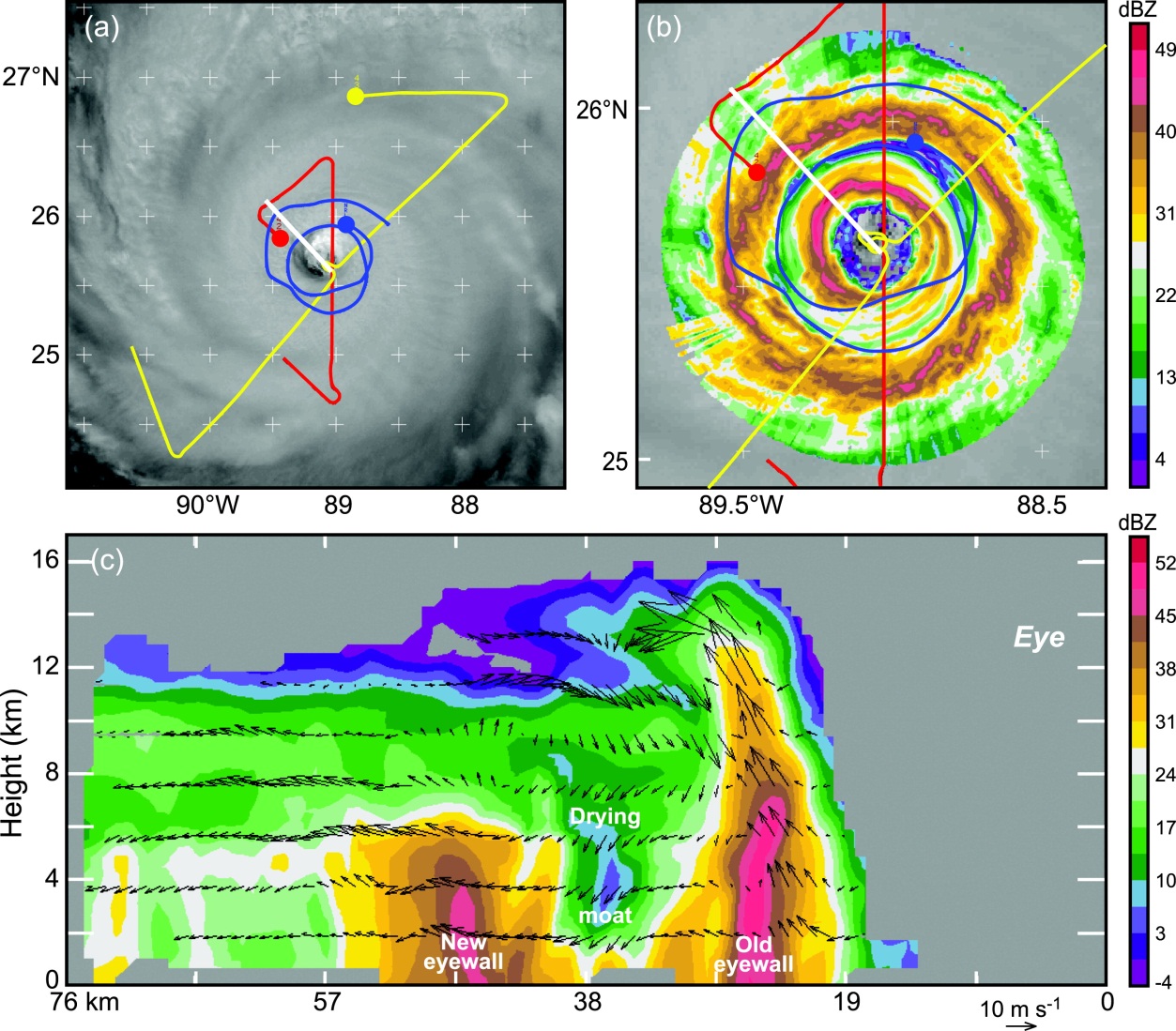 (Figure obtained from Houze (2010). © 2010 American Meteorological Society.)
Primary Rainband Convective Structures
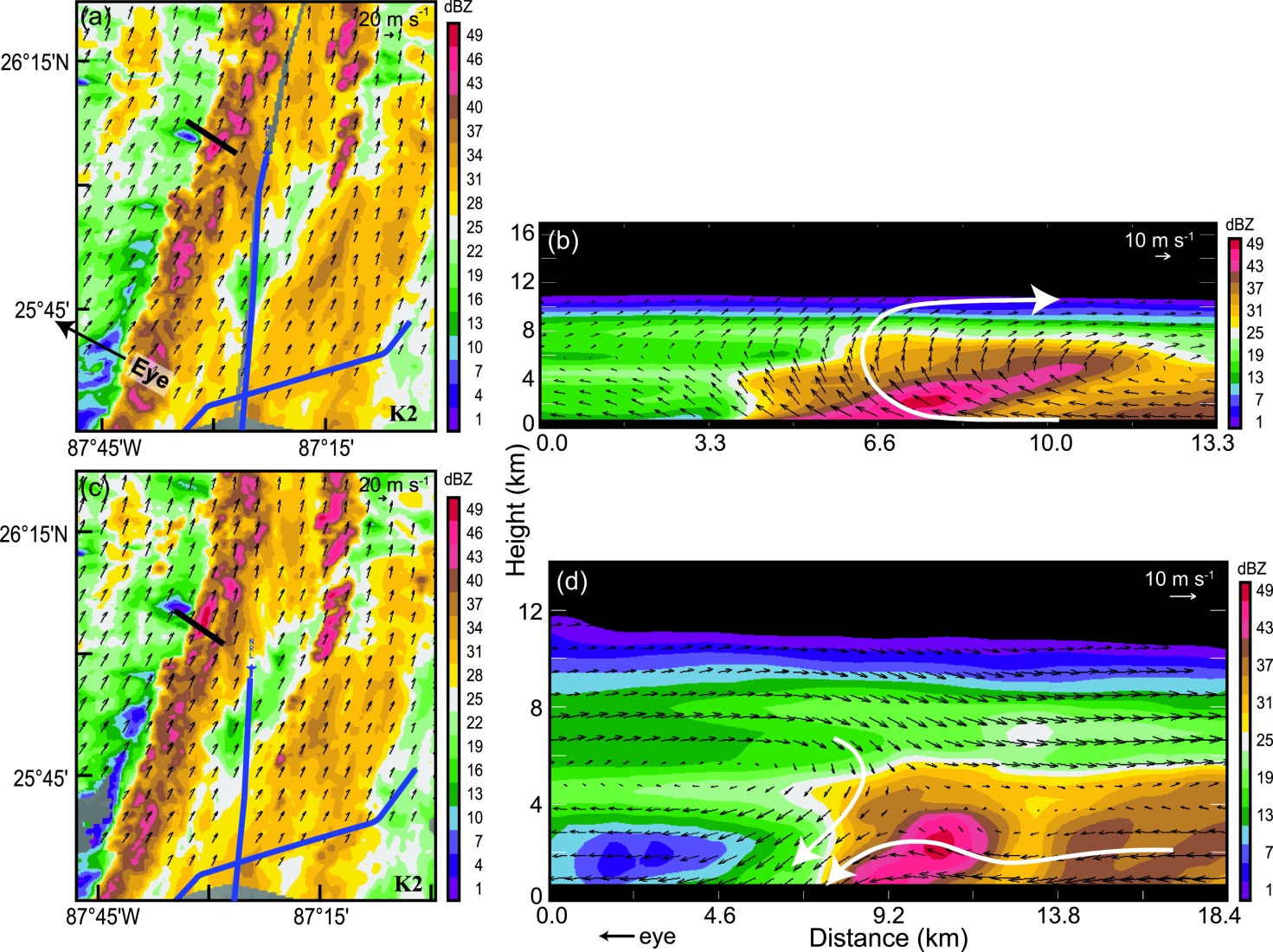 (Figure obtained from Houze (2010). © 2010 American Meteorological Society.)
Primary Rainband Schematics
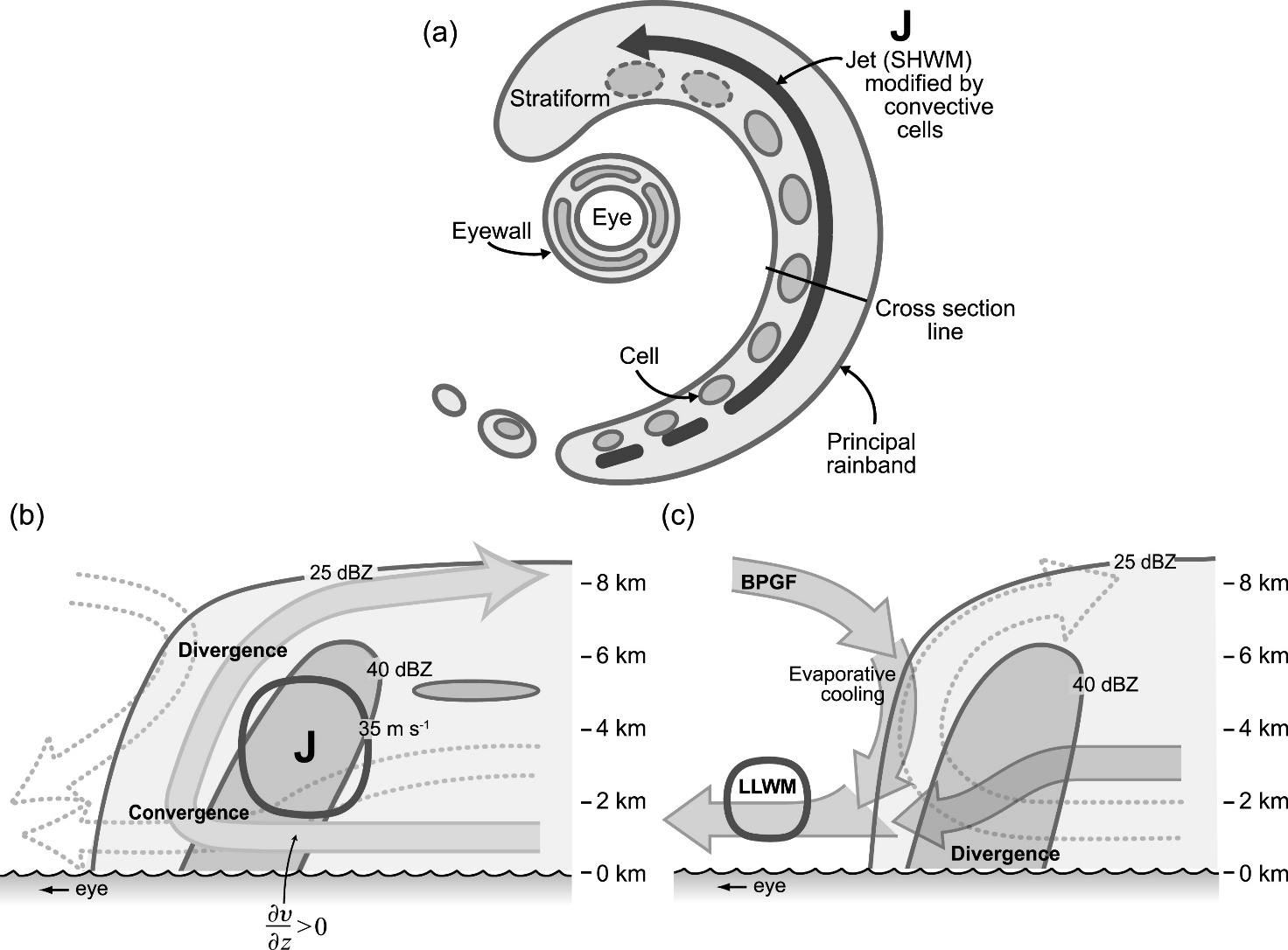 (Figure obtained from Houze (2010). © 2010 American Meteorological Society.)
Tropical Cyclone Diurnal Cycle
Local Daytime
Local Night
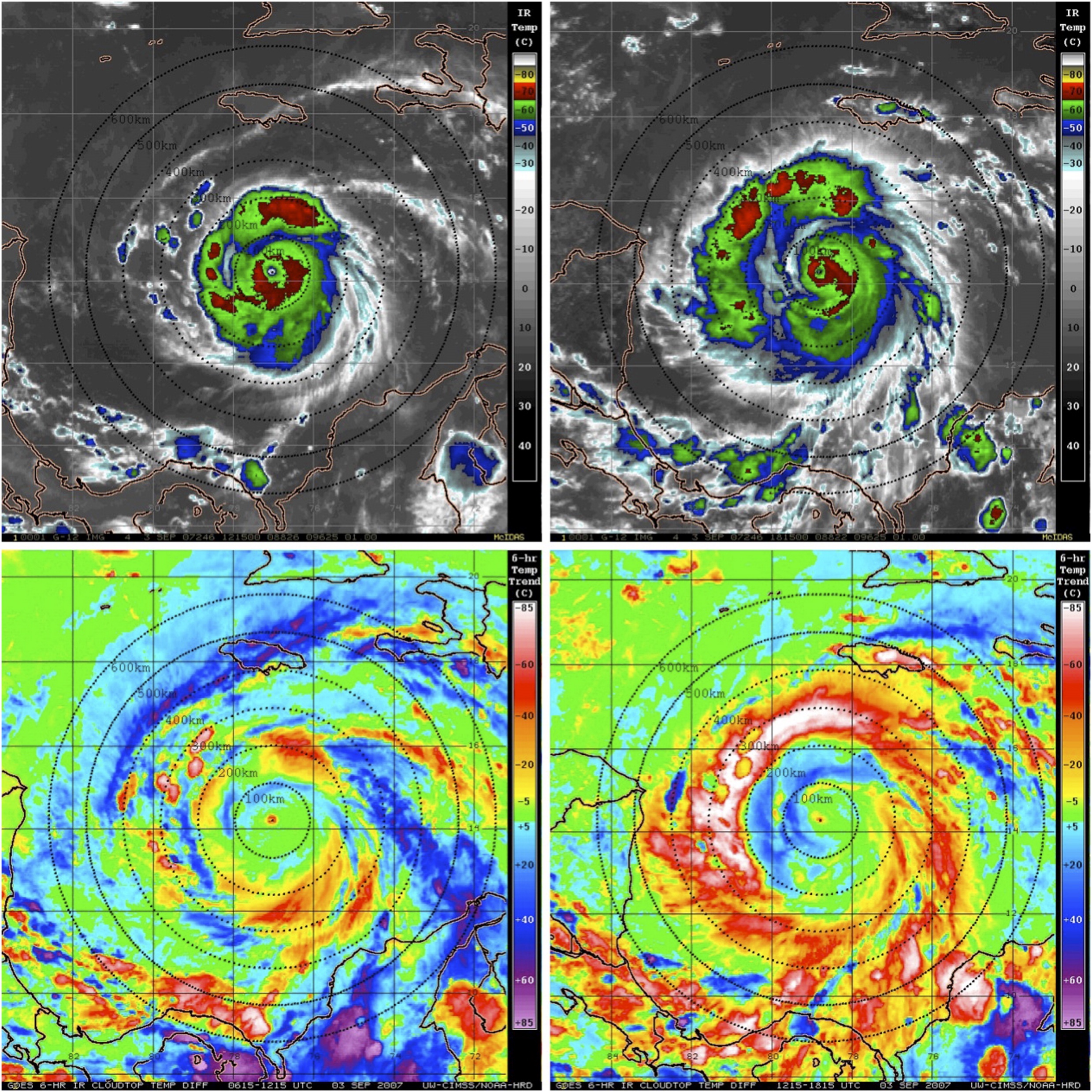 Infrared Satellite
6-h Infrared Satellite Difference
(Figure obtained from Dunion et al. (2014, Mon. Wea. Rev.), their Fig. 1. © 2014, American Meteorological Society.)
Tropical Cyclone Diurnal Cycle
Inner Core
Outer Core
Infrared Satellite Brightness Temperature
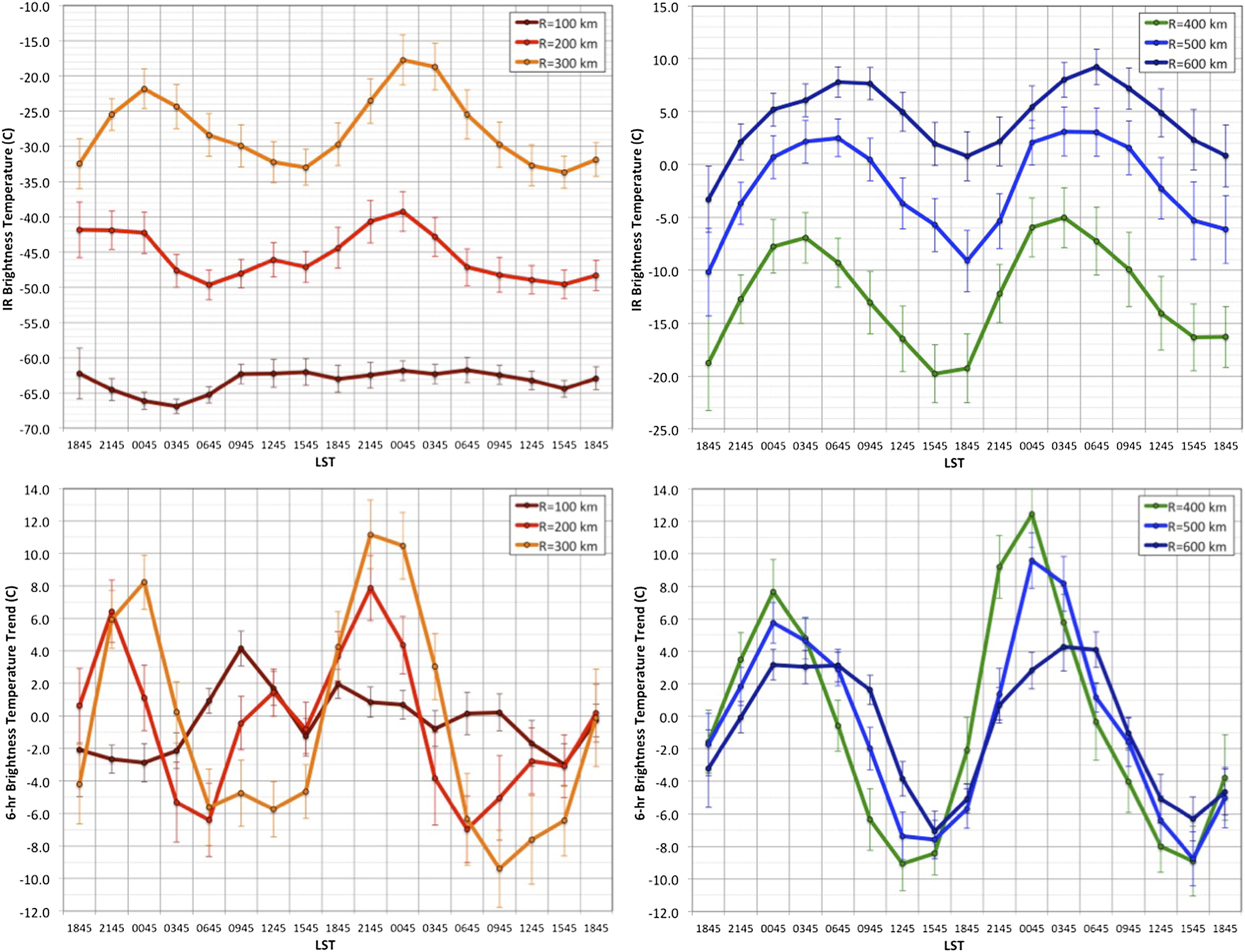 6-h Infrared Satellite Brightness Temperature Difference
(Figure obtained from Dunion et al. (2014, Mon. Wea. Rev.), their Fig. 9. © 2014, American Meteorological Society.)
Secondary Circulation
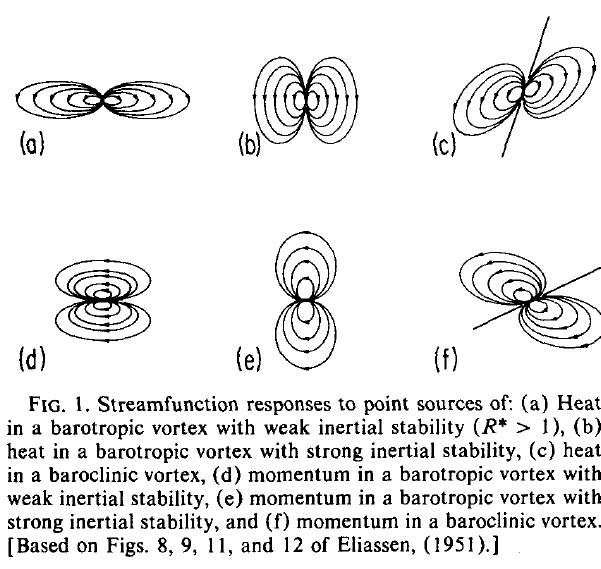 (Figure obtained from Shapiro and Willoughby (1982). © 1982, American Meteorological Society.
Secondary Circulation
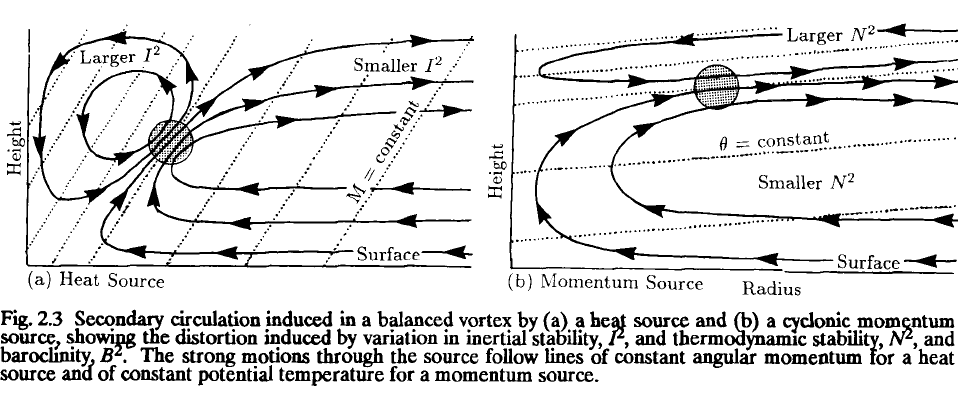 (Figure obtained from Willoughby (1995). © 1995 World Meteorological Organization.)
Barotropic Vortex: Heat Source Response
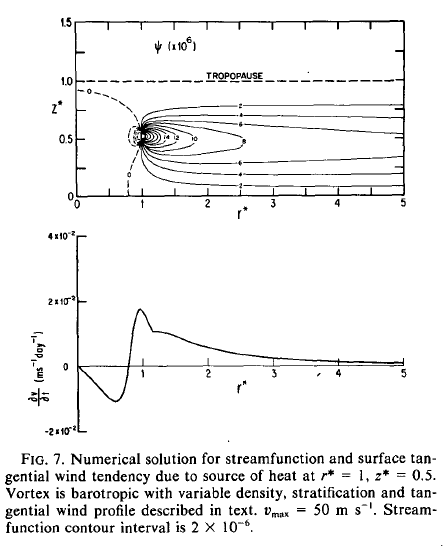 (Figure obtained from Shapiro and Willoughby (1982). © 1982, American Meteorological Society.
Heat Source Response: Radial Sensitivity
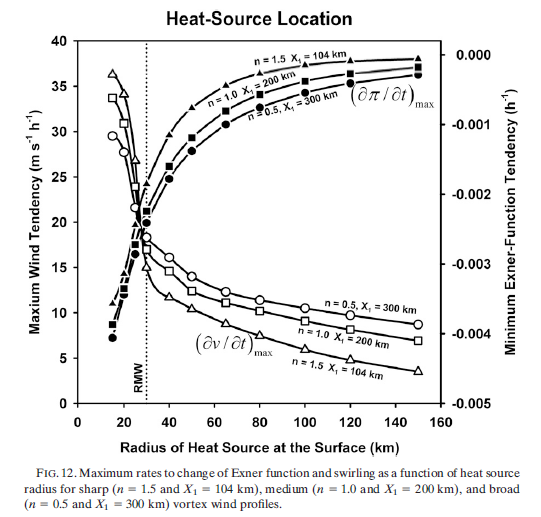 (Figure obtained from Pendergrass and Willoughby (2009). © 2009, American Meteorological Society.
Barotropic Vortex: Momentum Source
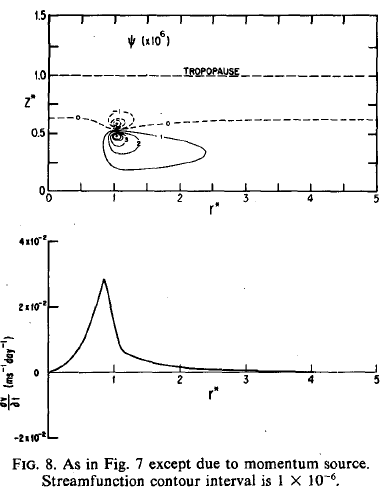 (Figure obtained from Shapiro and Willoughby (1982). © 1982, American Meteorological Society.
Mom. Source Response: Radial Sensitivity
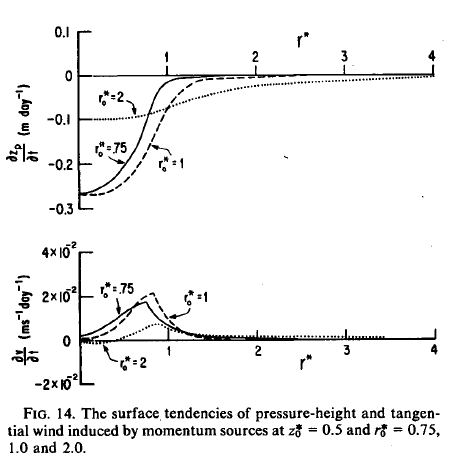 (Figure obtained from Shapiro and Willoughby (1982). © 1982, American Meteorological Society.
Baroclinic Vortex: Heat Source Response
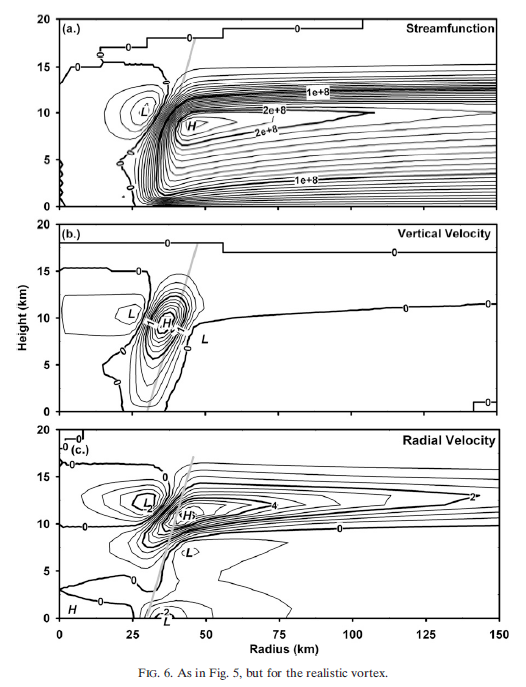 (Figure obtained from Pendergrass and Willoughby (2009). © 2009, American Meteorological Society.
Baroclinic Vortex: Mom. Source Response
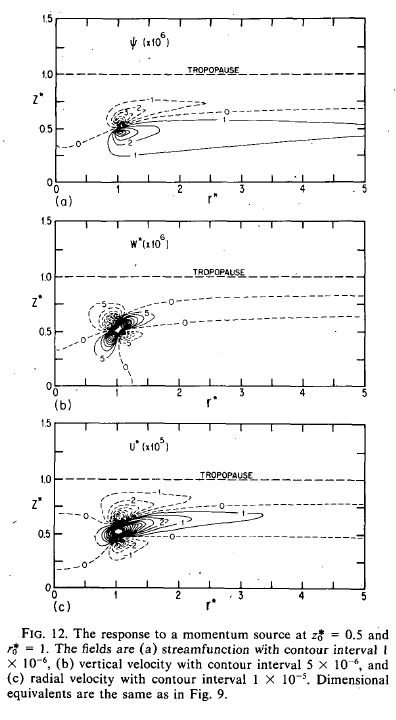 (Figure obtained from Shapiro and Willoughby (1982). © 1982, American Meteorological Society.
Observations of Intensifying TCs
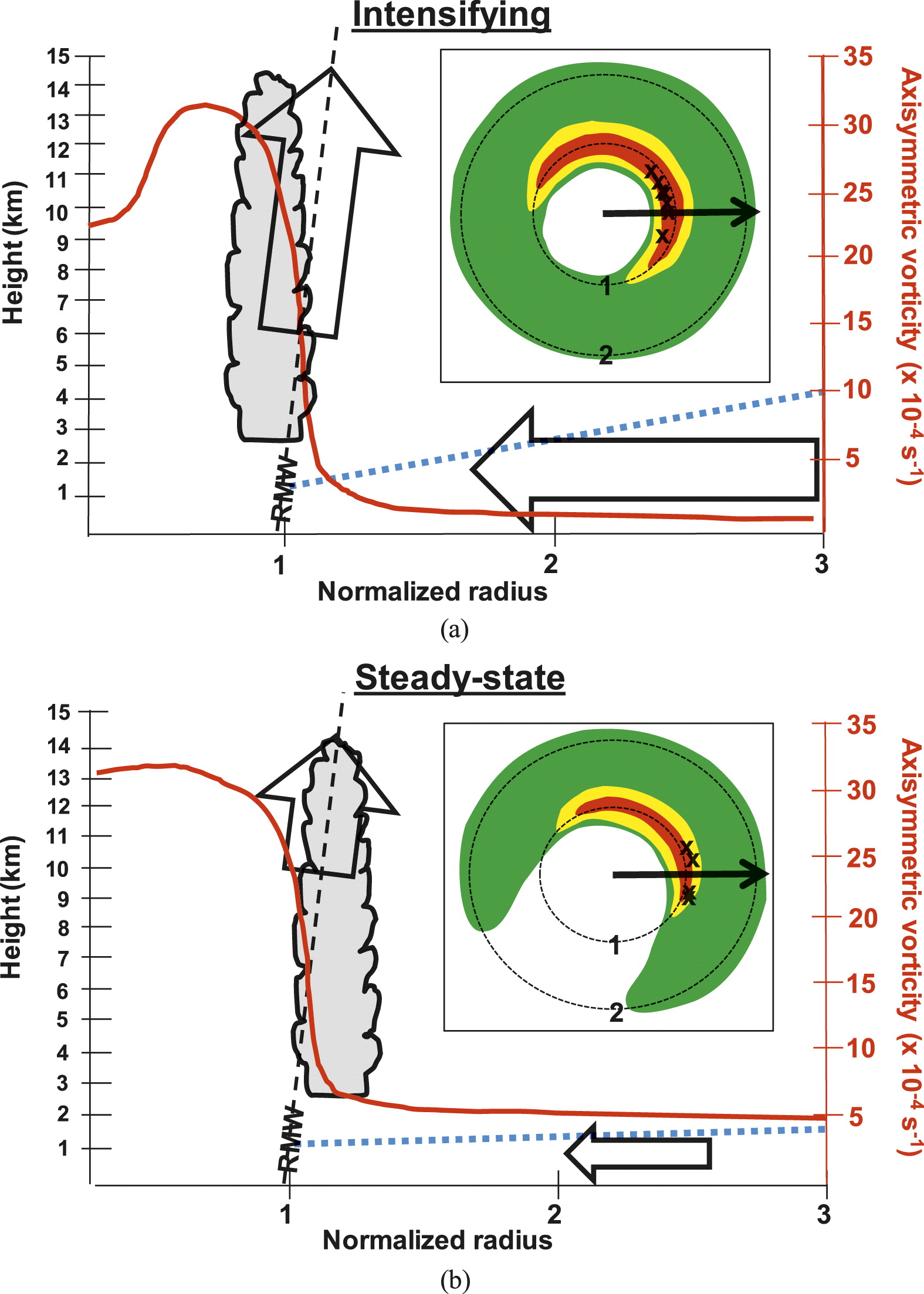 (Figure obtained from Rogers et al. (2013, Mon. Wea. Rev.), their Fig. 16. © 2013, American Meteorological Society.
Observations of Intensifying TCs
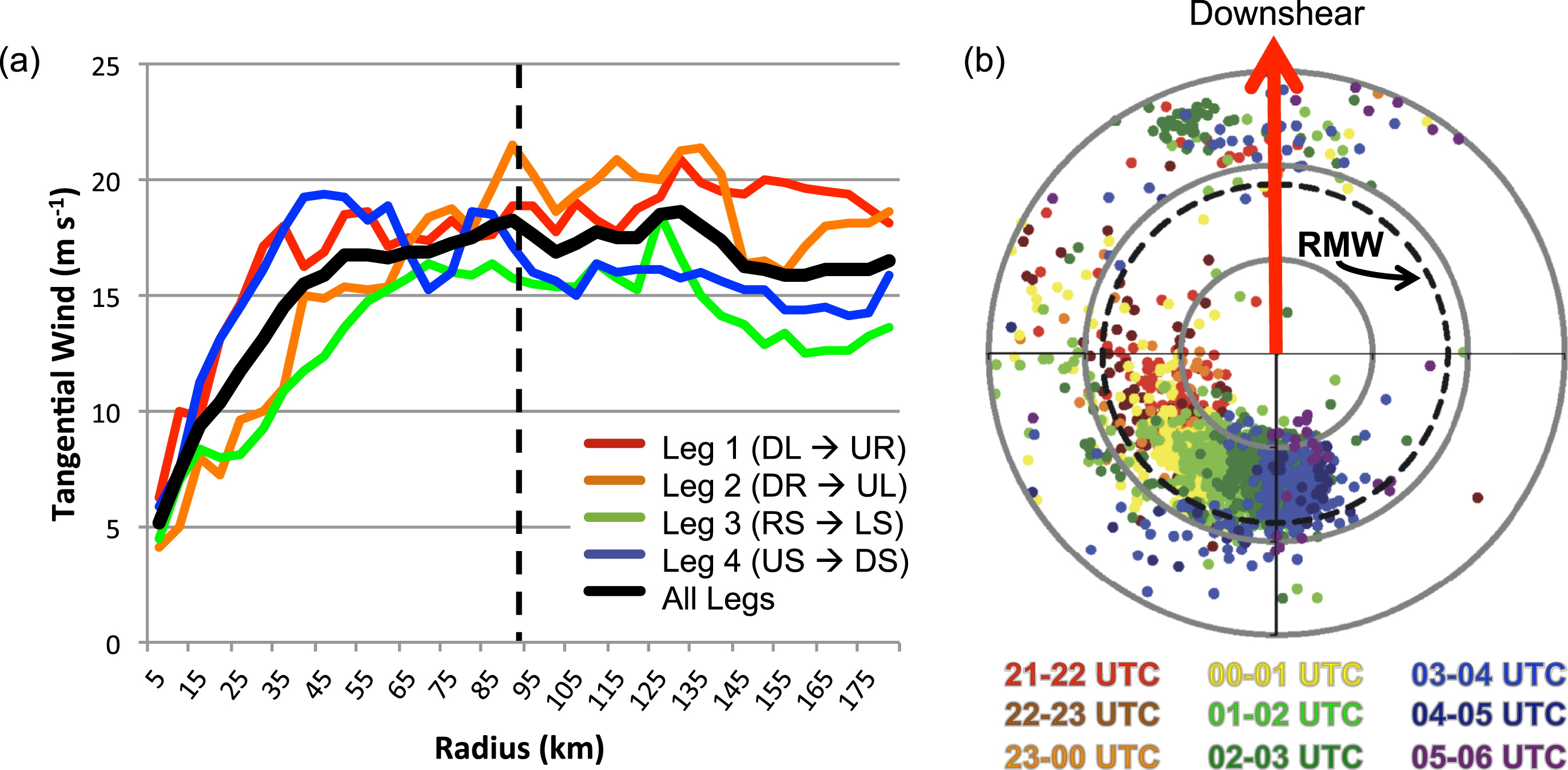 (Figure obtained from Stevenson et al. (2014, Mon. Wea. Rev.), their Fig. 6. © 2014, American Meteorological Society.
Simulations of Intensifying TCs
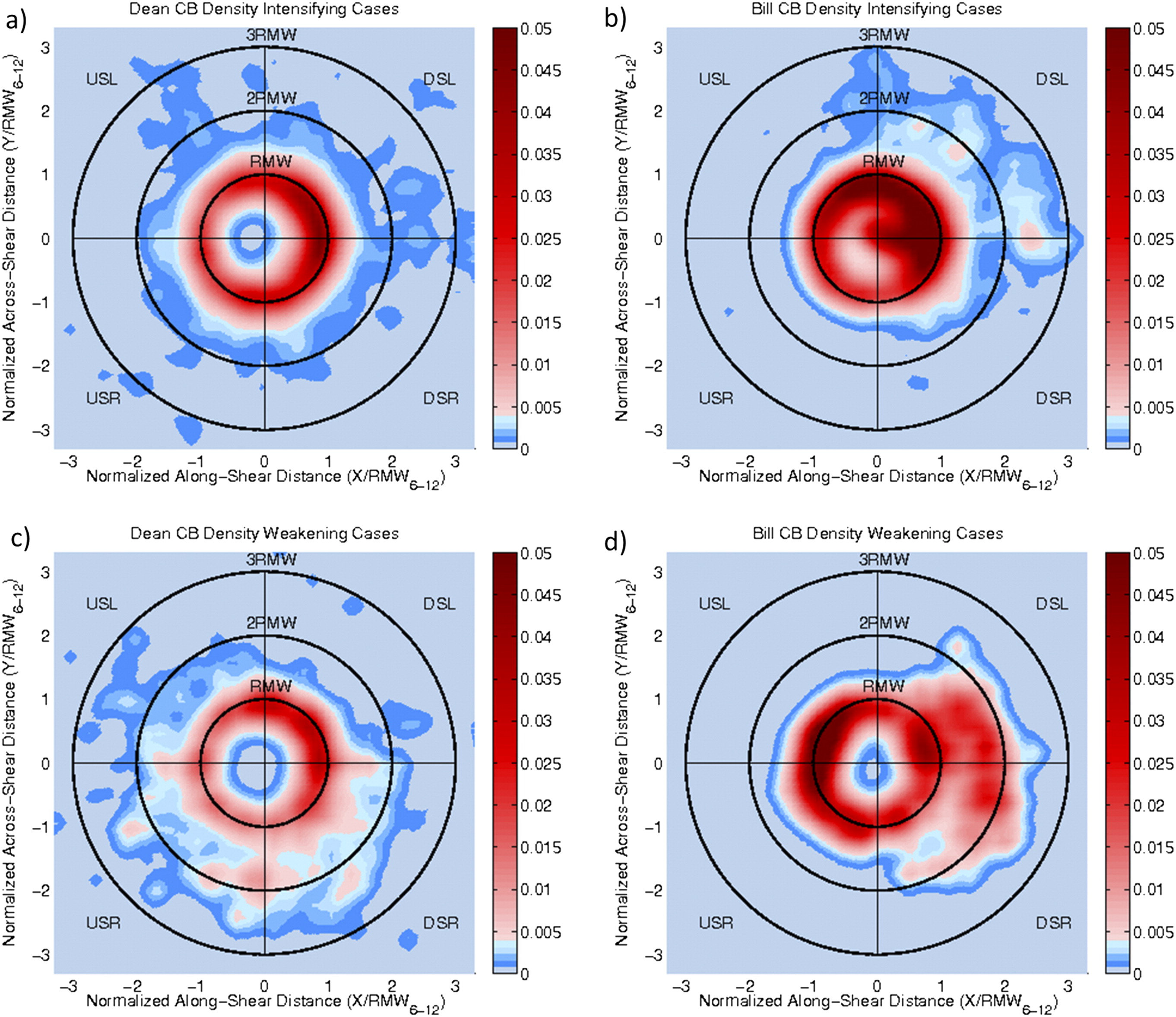 (Figure obtained from Hazelton et al. (2017, Mon. Wea. Rev.), their Fig. 3. © 2017, American Meteorological Society.